Такие разные, а все дедушки Морозы
Подготовила педагог дополнительного образования 
МОУ ДО Дома творчества «Вектор» г.Новокузнецк 
Шкарупа Ирина Александровна
Современный образ Деда Мороза
Сказочный терем Деда Мороза в Великом Устюге
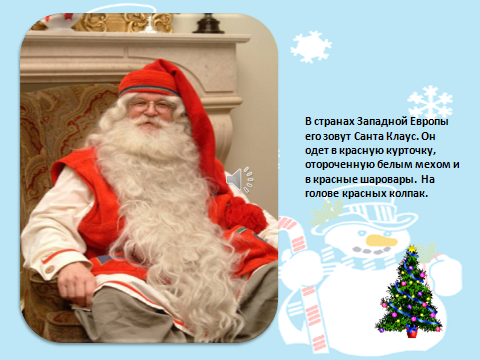 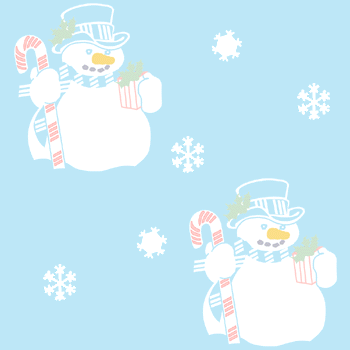 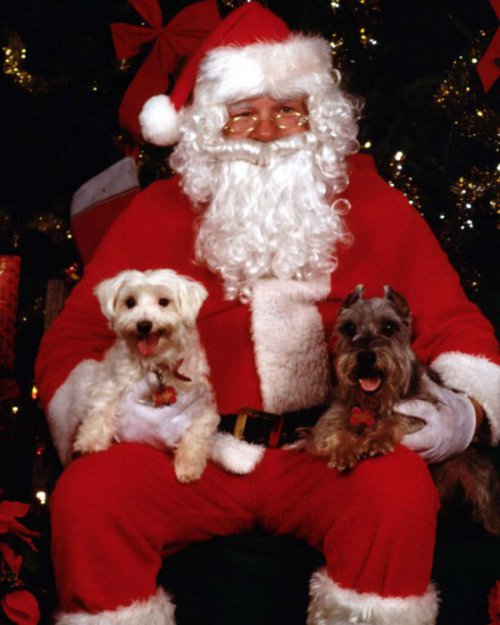 Во Франции Деда Мороза зовут Пер-Ноэль.
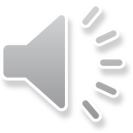 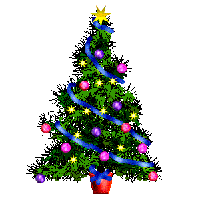 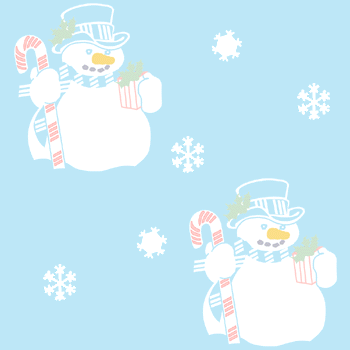 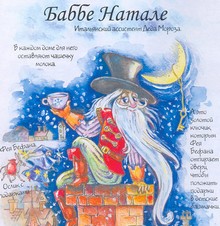 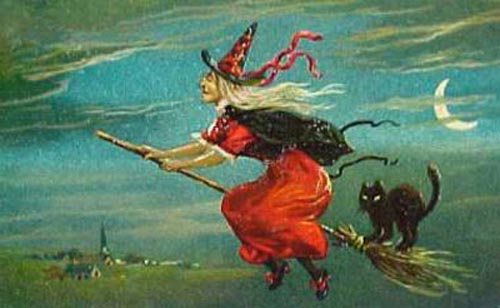 Итальянский Дед Мороз Баббо Натале – спешит к детям в канун Рождества.
Еще Италии к детям приходит старушка Бефана.В новогоднюю ночь она прилетает в дома через дымоход и приносит хорошим детям подарки, а непослушным достается только зола. Дети заранее развешивают перед камином носки для подарков.Существует также поверье, что если в доме хороший хозяин, Бефана не только подарит подарки его детям, но и перед уходом подметёт пол.
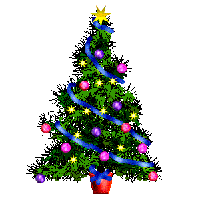 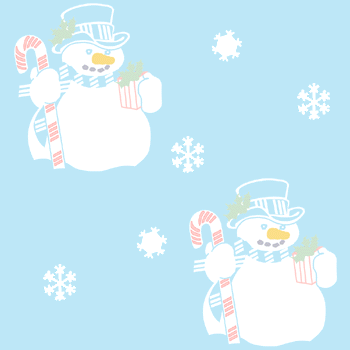 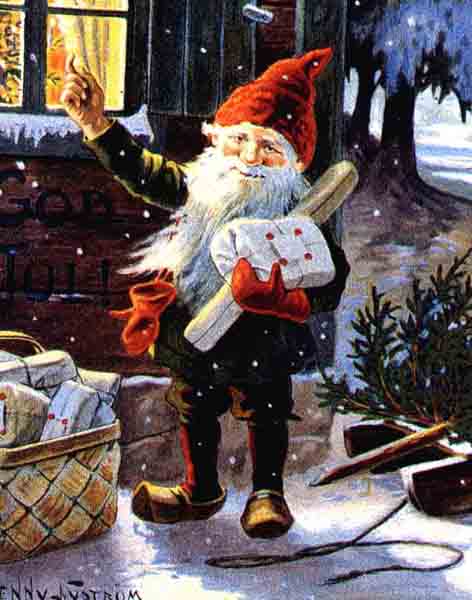 В Швеции два Деда Мороза: сутулый дед с шишковатым носом — Юлтомтен и карлик Юлниссаар. И тот, и другой под Новый год ходят по домам и оставляют подарки на подоконниках.
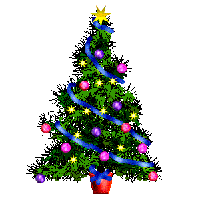 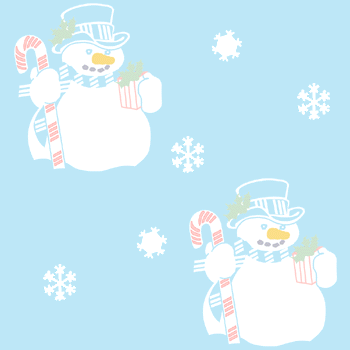 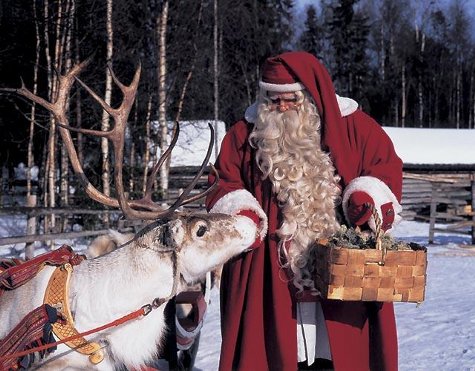 В Финляндии его зовут Йоулупукки. Он носит высокую конусообразную шапку, длинные волосы и красную одежду. В помощниках у Йоулупукки служат гномы, которые в течении года слушают, как ведут себя дети во всем мире, а перед праздником разбирают рождественскую почту, помогают готовить и упаковывать подарки.
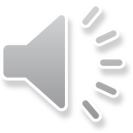 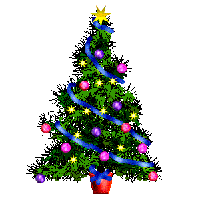 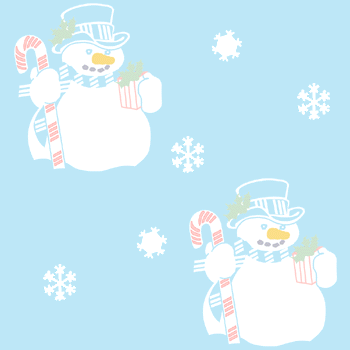 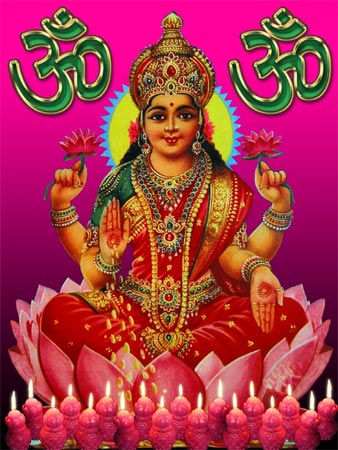 В Индии  роль Деда Мороза выполняет богиня Лакшми,богиня счастья и процветания. Лакшми обычно изображается иописывается как богиня необыкновенной красоты, стоящая на лотосе и держащая лотос в каждой из двух рук.
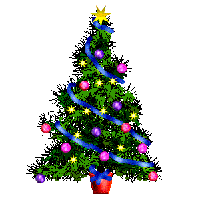 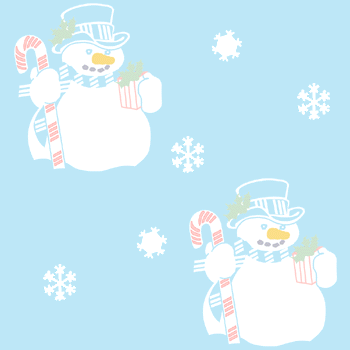 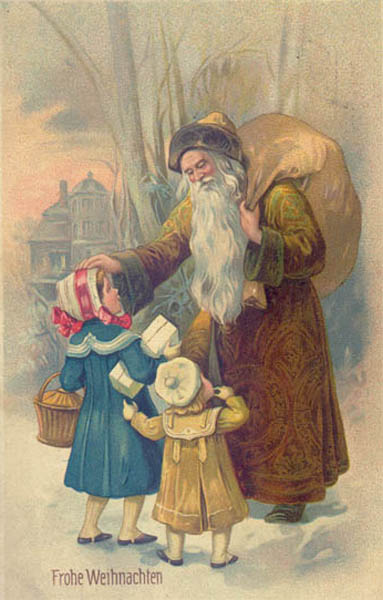 В мусульманские страны в начале мая приходит с подарками старичок по имени Хызыр Ильяс. Носит он красный колпак, обвитый зеленым шарфом и зеленый халат, на котором вышиты цветы.
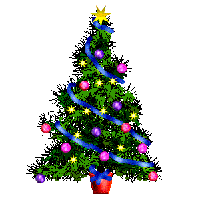 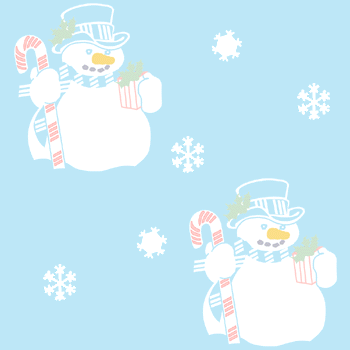 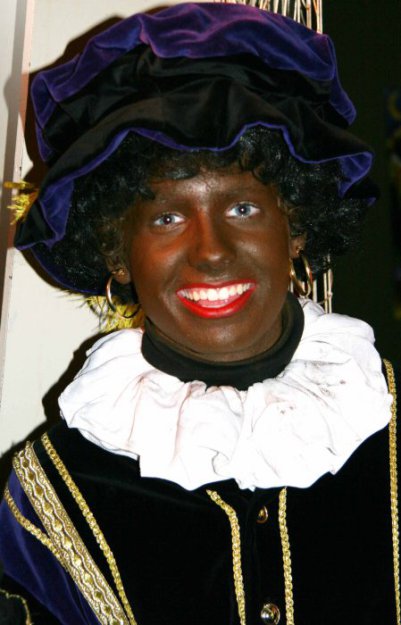 В Нидерландах подарки детям приносит Чёрный Пит.
Он носит с собой книжку, в которой записаны все поступки детей, и хорошие и плохие.
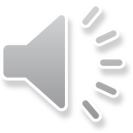 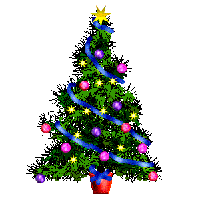 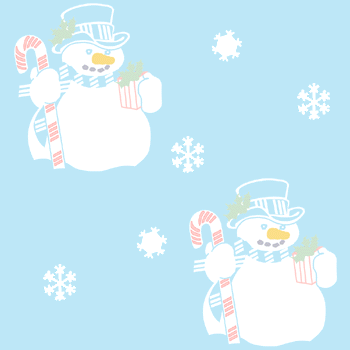 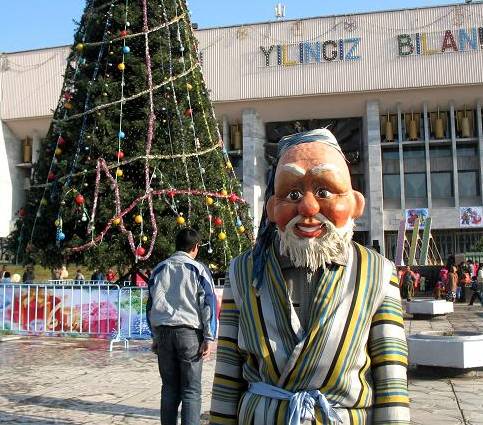 В Узбекистане его зовут Корбобо. Он одет в полосатый халат и красную тюбетейку. В кишлаки Корбобо въезжает на ослике, навьюченном мешками с новогодними подарками.
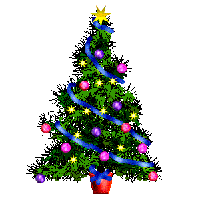 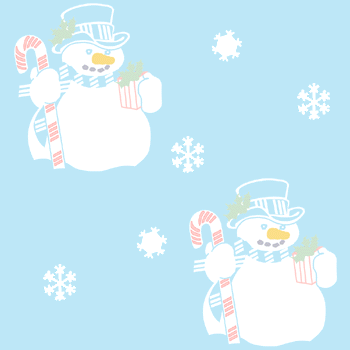 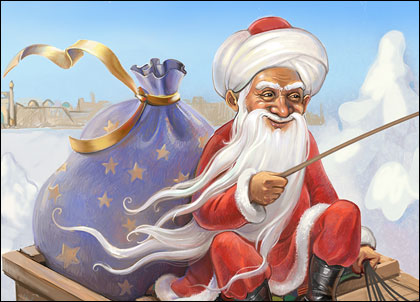 В МонголииДед Мороз похож на пастуха. Он одет в мохнатую шубу и большую лисью шапку. На боку у него табакерка, кремень и огниво, а в руках — длинный кнут.
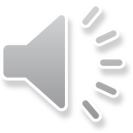 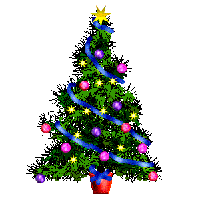 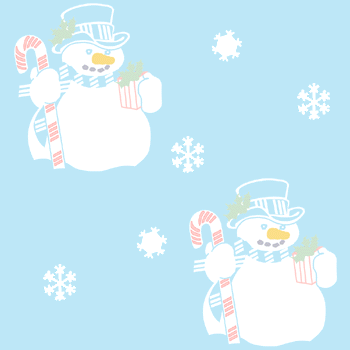 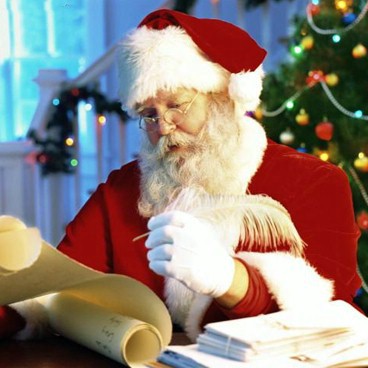 В Румынии и Молдавии «снежного дедушку» зовут Мош Крачун. Он очень похож на нашего Деда Мороза.
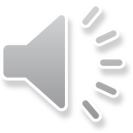 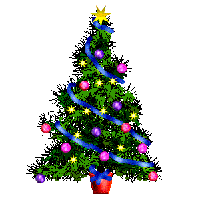 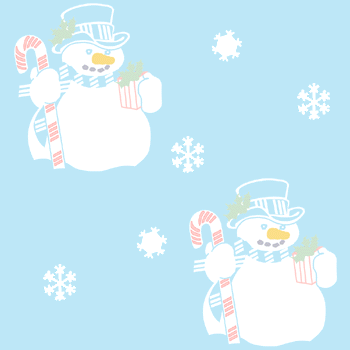 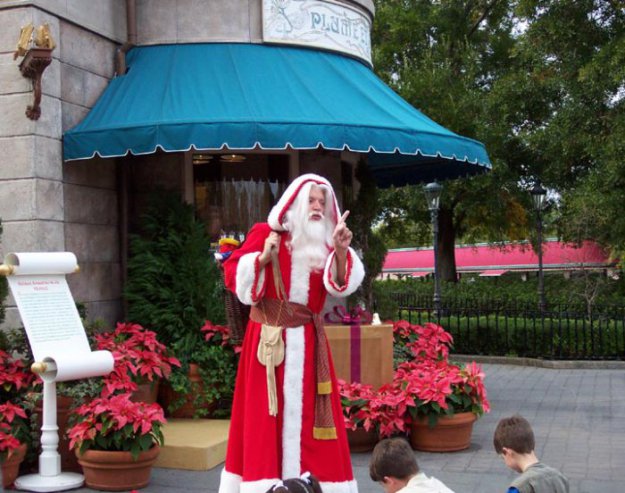 На Кипре Деда Мороза зовут Василий.
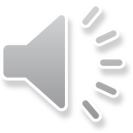 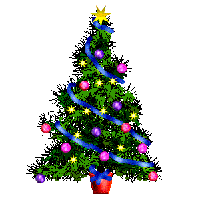 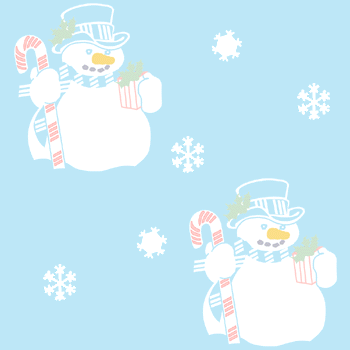 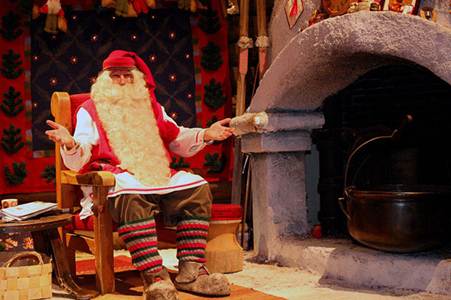 В Эстонии Деда Мороза зовут Йылувана и он очень похож на своего финского родственника.
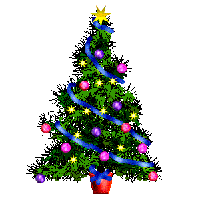 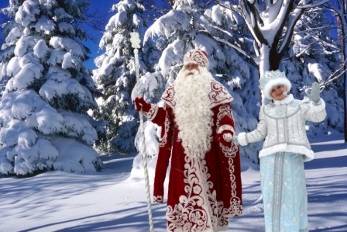 !
Счастливого Нового года!